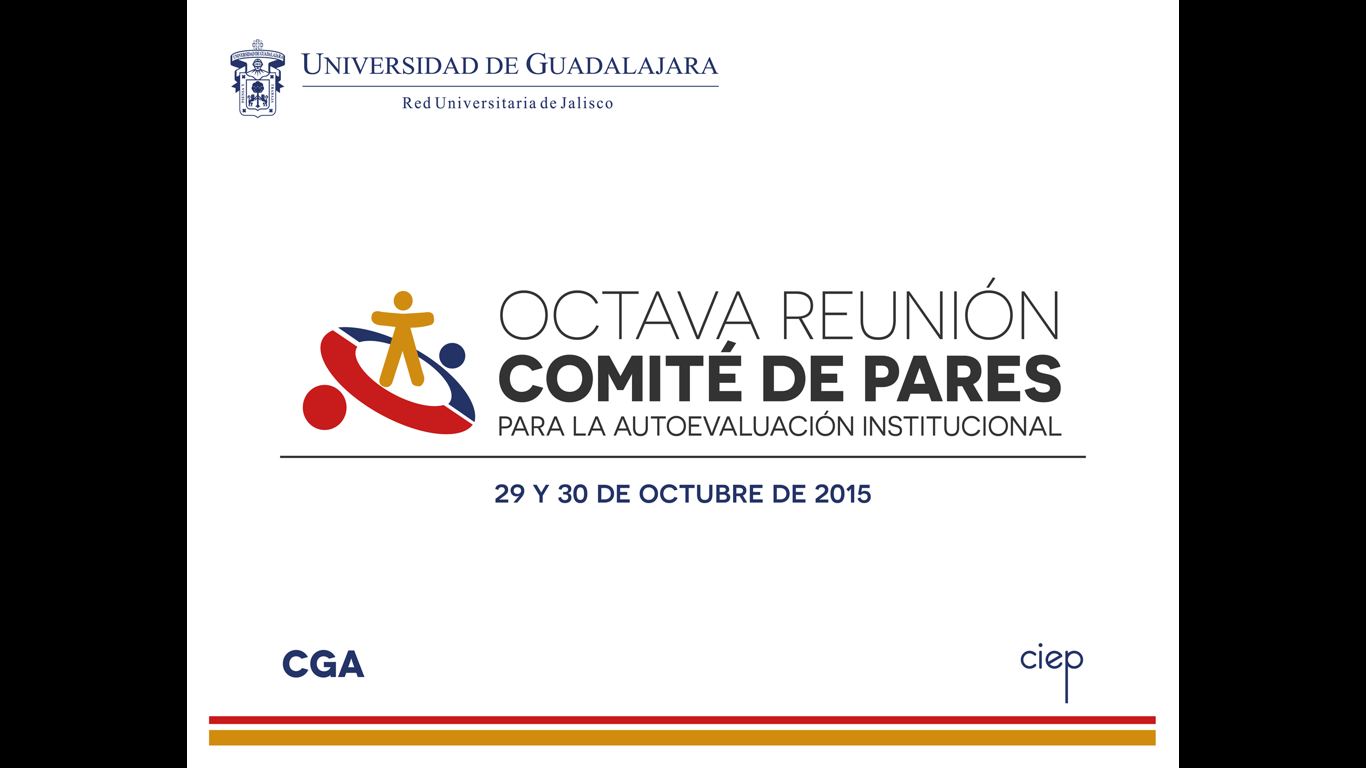 Metodología para la Autoevaluación Institucional Programas Educativos de Escuelas Incorporados
Integrantes
Centro Universitario 		Nombre
CIEP 		             		María de los Á. Ancona  Valdez
CUCBA 		     	Mónica Ayub Ayala
CUCIÉNEGA			Kleophé  Alfaro  Castellanos
CULAGOS			Virginia Villa Cruz
CUNORTE			Héctor Cuellar Hernández
CUNORTE 			Noemí del Carmen Rodríguez R.
CUSUR 			Elia Margarita Rodríguez Ch.
SUV				José Alfredo Flores Grimaldo
Propósito
Evaluar los programas Educativos de las escuelas incorporadas que ofrecen programas de la UdeG y no han realizado evaluaciones con organismos nacionales (CIEES y/o COPAES).
Contar con una metodología para identificar las fortalezas, debilidades y áreas de oportunidad. Con la finalidad de establecer procesos de mejora en los programas incorporados. Que represente un ejercicio institucional de calidad en preparación a evaluaciones por Organismos y Comités externos.
Beneficiados
La UdeG ya que cuenta con una metodología que permita conocer la calidad de las instituciones que imparten sus Programas Educativos (PE). 

Las autoridades de la institución incorporada ya que se tendrá un dictamen de cada porceso lo cual permitirá realizar mejoras al PE.

Los estudiantes que egresan de estas instituciones, asegurando la calidad de su educación.
Impacto
Propiciar condiciones de desarrollo institucional de calidad en los programas incorporados impulsados desde la Universidad de Guadalajara
Establecer criterios de calidad para mantener el registro de validez oficial
Metodología
Revisión del documento de los CIEES.
Revisión del reglamento de validez oficial.
Análisis de informe anual, plan de trabajo y compromisos de los programas incorporados.
Revisión del proceso del reconocimiento de revalidación oficial.
Revisión de evaluaciones diagnósticas por los programas incorporados.
Categorías
Producto
Documento de la metodología de los programas incorporados
metodología
indicadores generados
Trabajos futuros
Elaborar el manual de procedimientos para evaluadores
Calendarizar los programas incorporados a evaluar
Agendar reuniones informativas sobre la autoevaluación institucional
Autoevaluaciones para los programas que así lo soliciten
Gracias por su atención